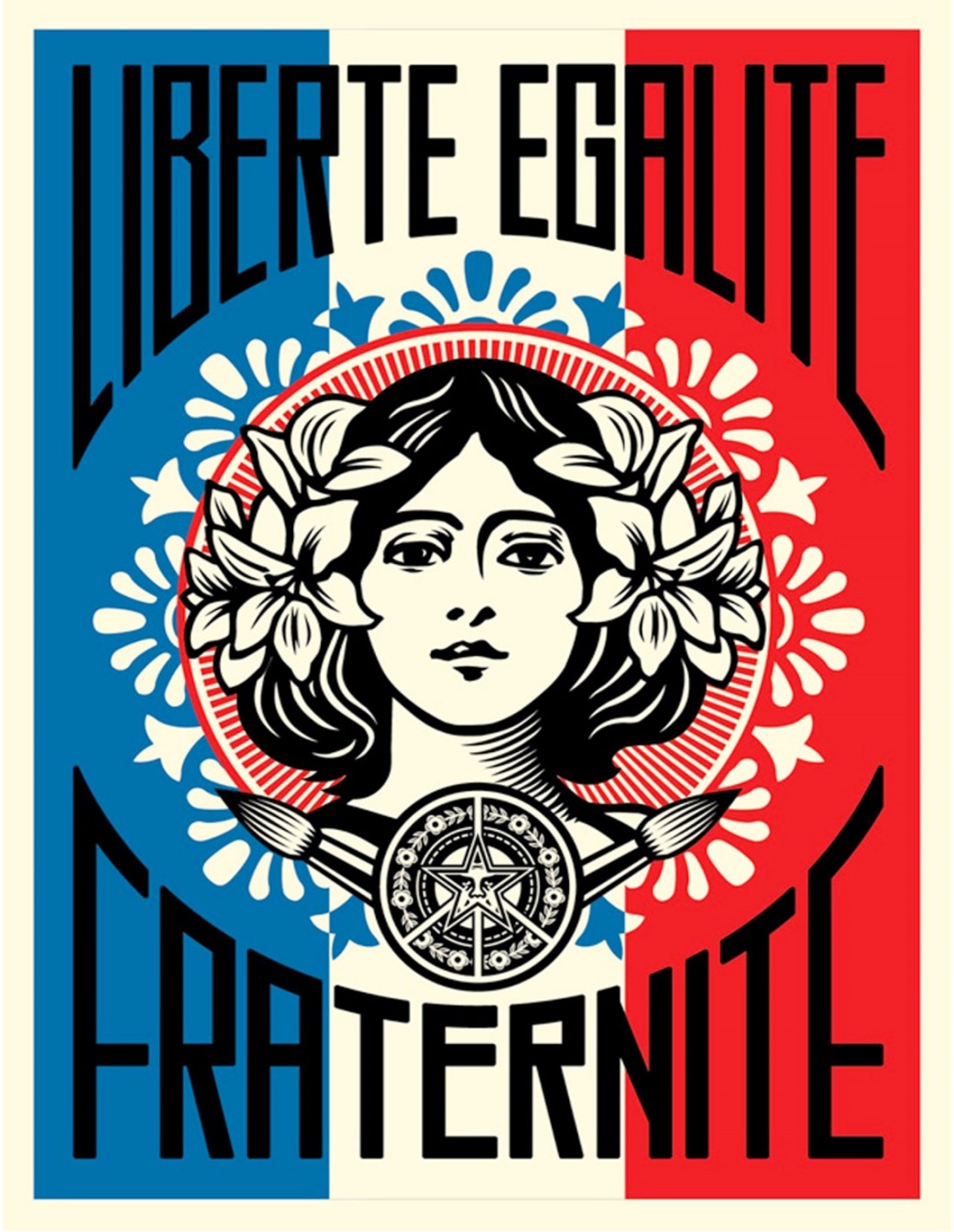 Liberté Egalité Fraternité (Shepard Fairey)
Façade du 186, rue Nationale, Paris 13ème, juin 2016
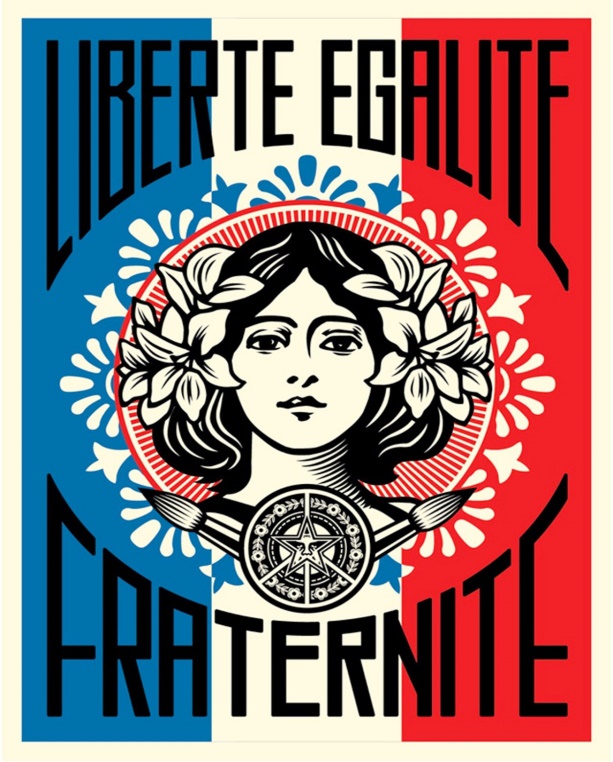 Description de l’oeuvre :- Nature de l’oeuvre (photo, peinture, graffiti…) :
- Technique employée (collage, pochoir…) :
- Lieu choisi et support utilisé (ex. un mur dans la rue + ville) :
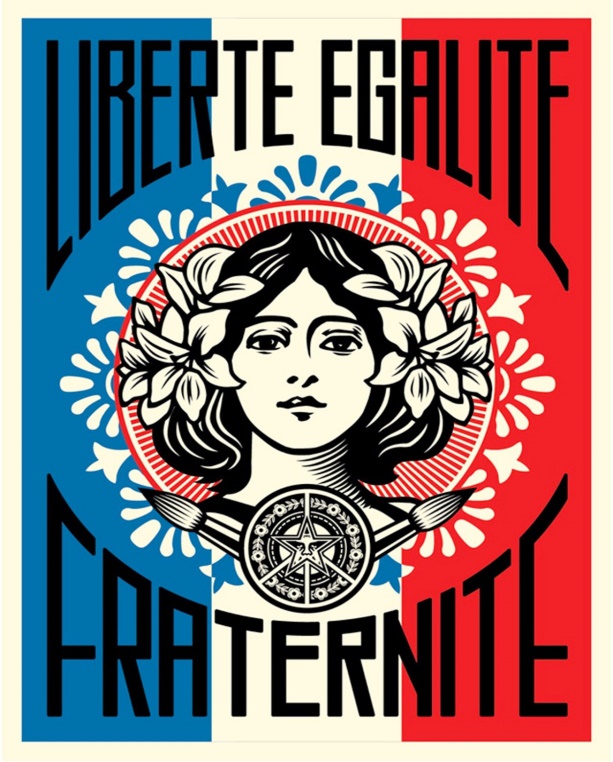 - Description détaillée (couleurs, forme…) :
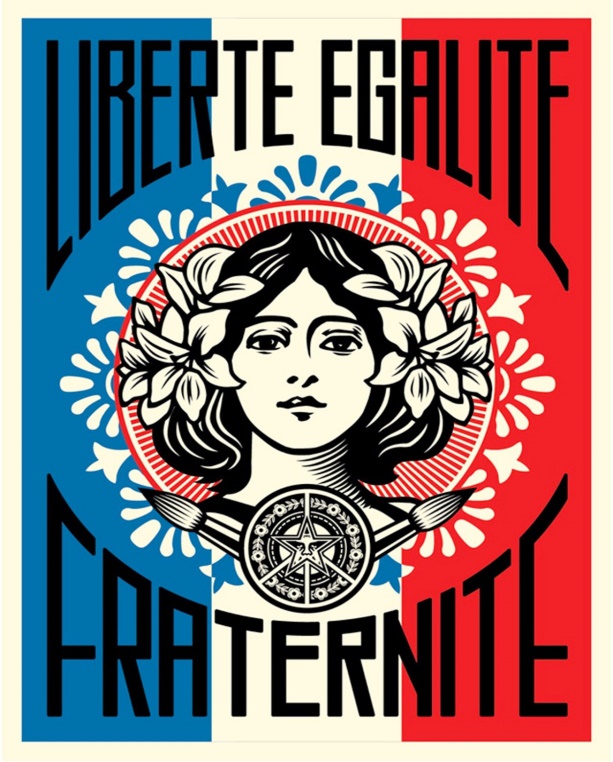 Analyse de l’oeuvre :- symboliques (des couleurs, du thème)
- effet sur le spectateur
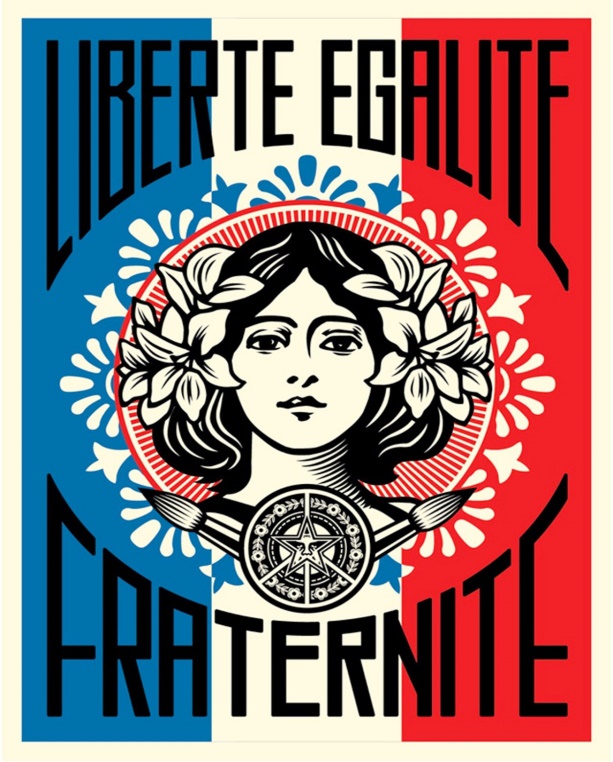 Analyse de l’oeuvre :- message véhiculé
- rapport au titre
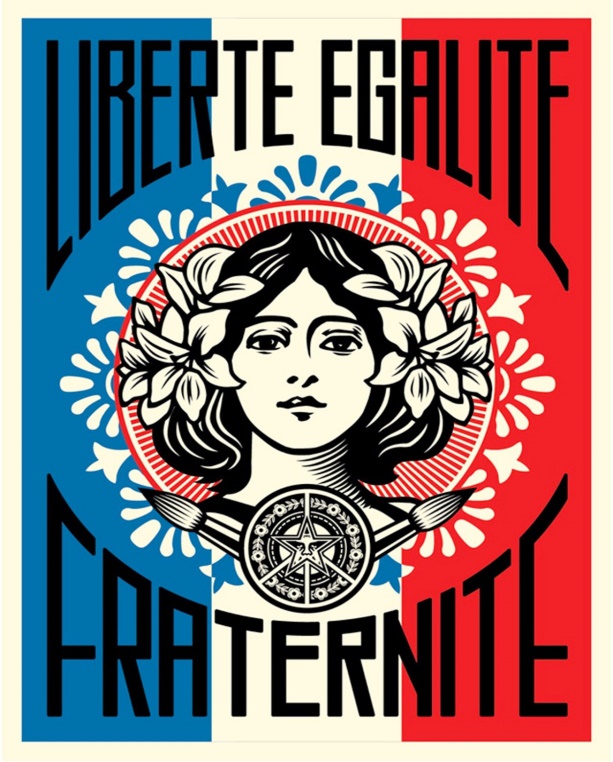 Analyse de l’oeuvre :- intention de l’artiste
- problématique
Œuvres du même artiste
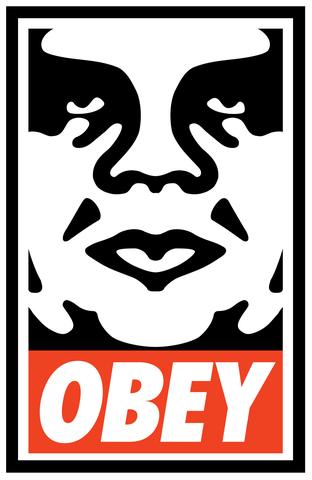 Obey Giant campaign
Œuvres du même artiste
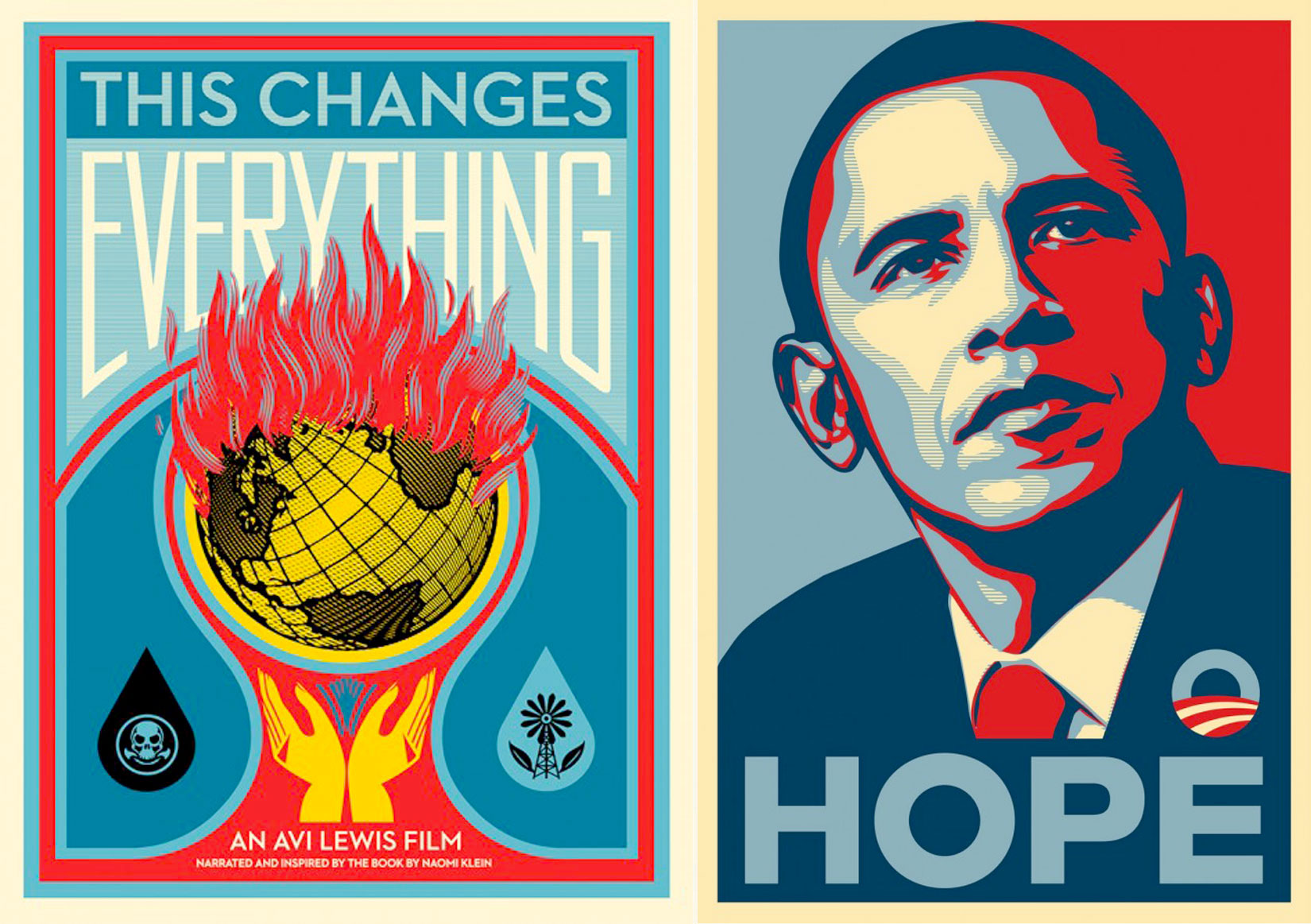 HOPE, Campagne présidentielle de Barack Obama, 2008
Œuvres du même artiste
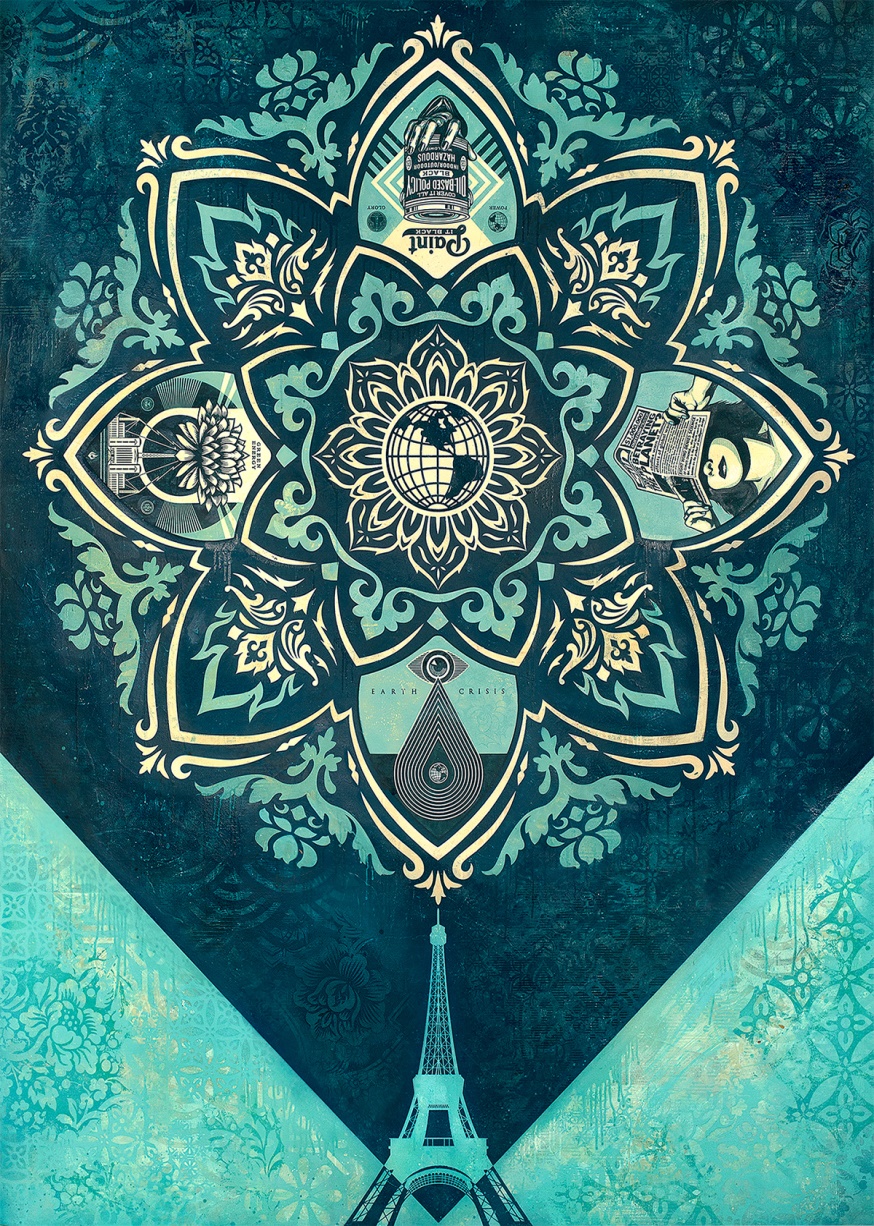 DEDICATE BALANCE, juin 2016,  60 rue Jeanne d’Arc, Paris 13. Série "Earth Crisis" dédiée à l'urgence écologique.
Œuvres du même artiste
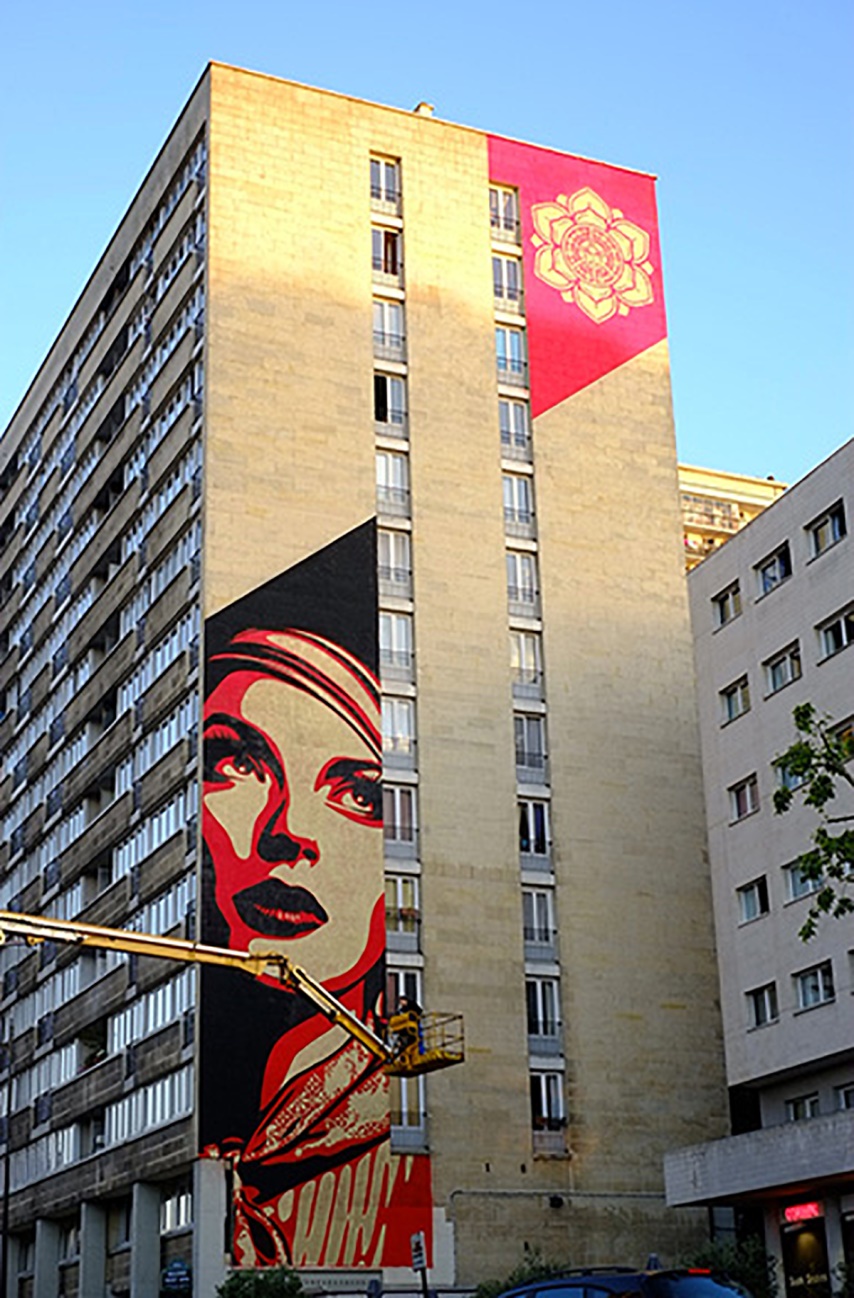 juin 2012, 93 rue Jeanne d’Arc, Paris 13.
Œuvres du même artiste
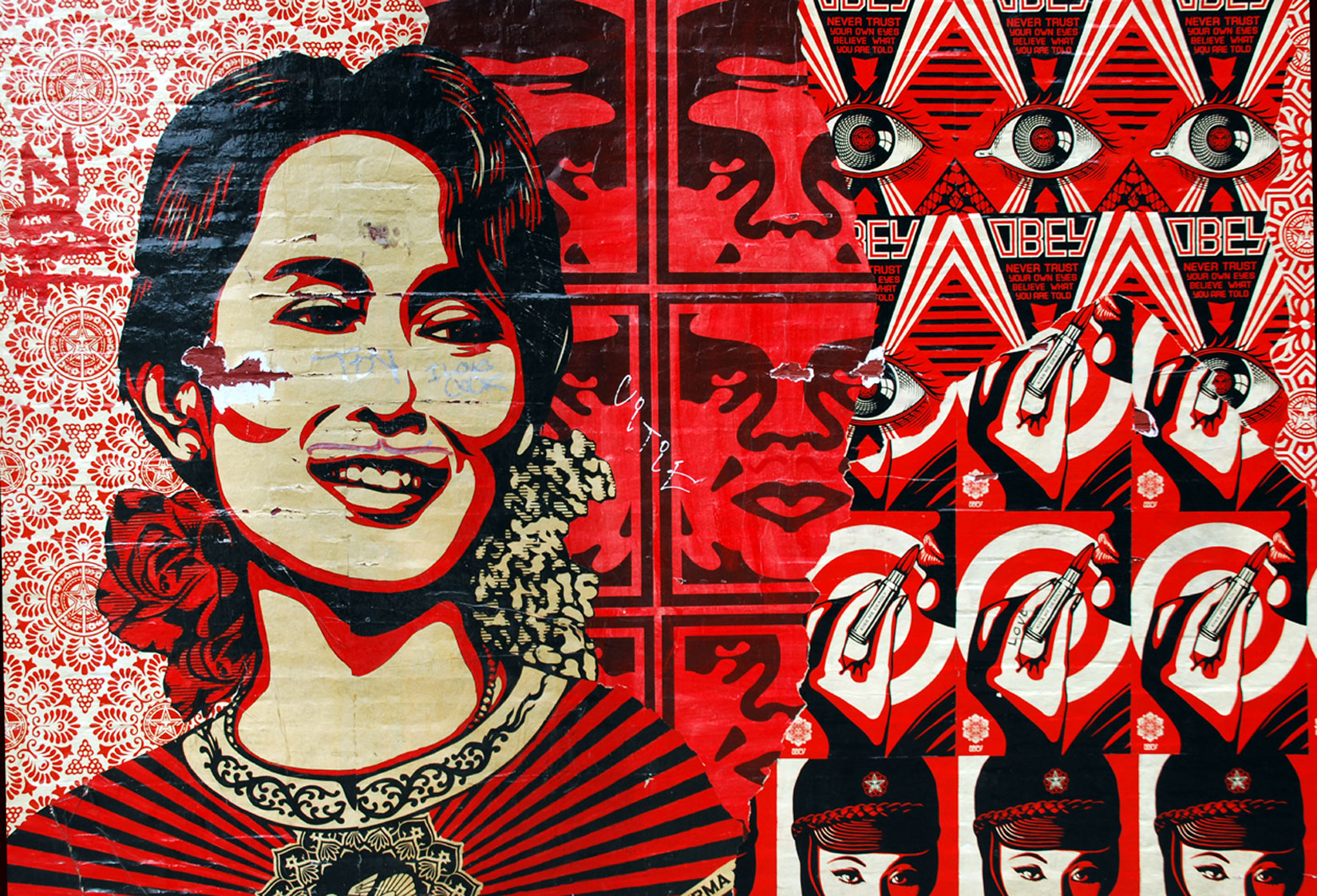 Œuvres du même artiste
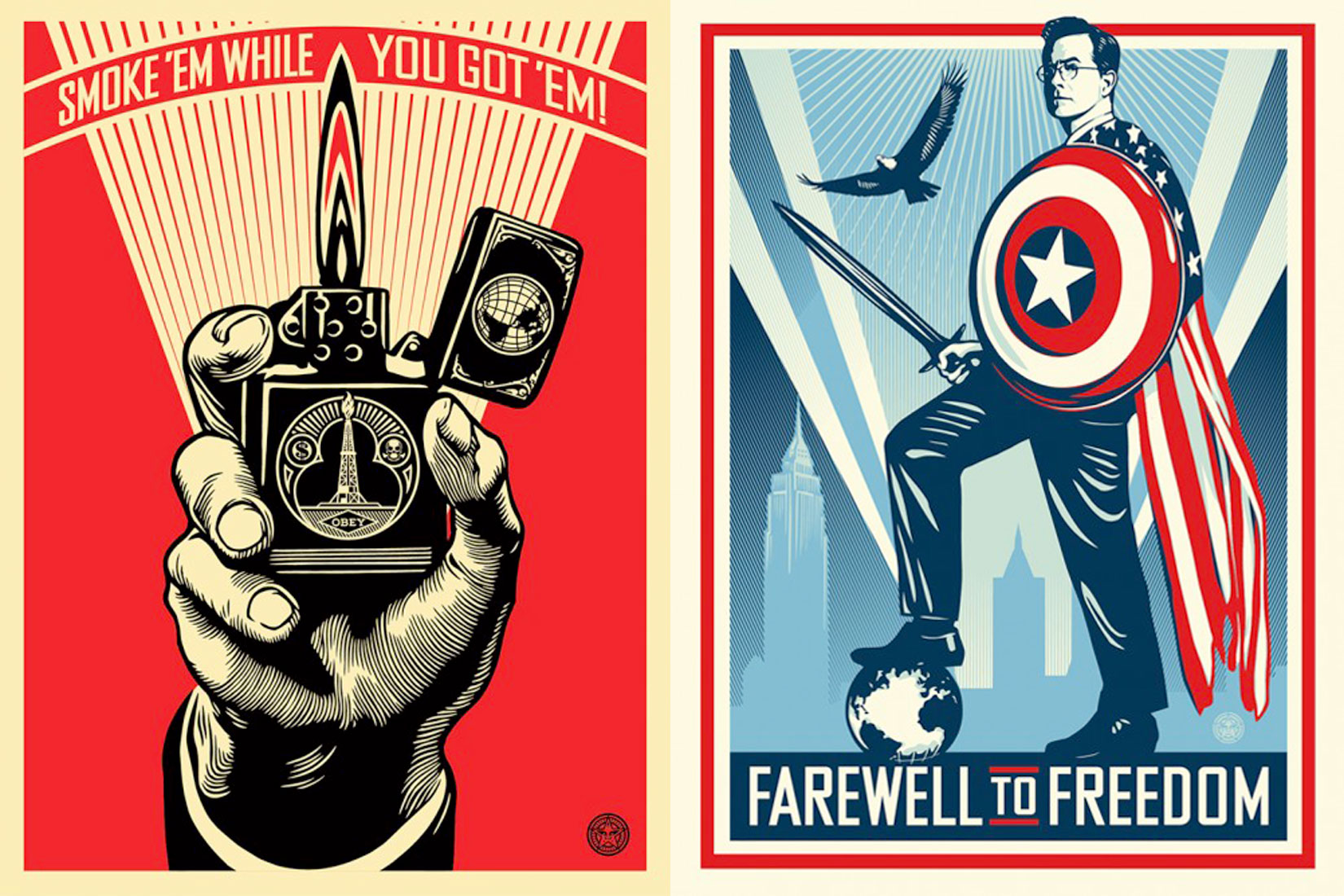 Œuvres du même artiste
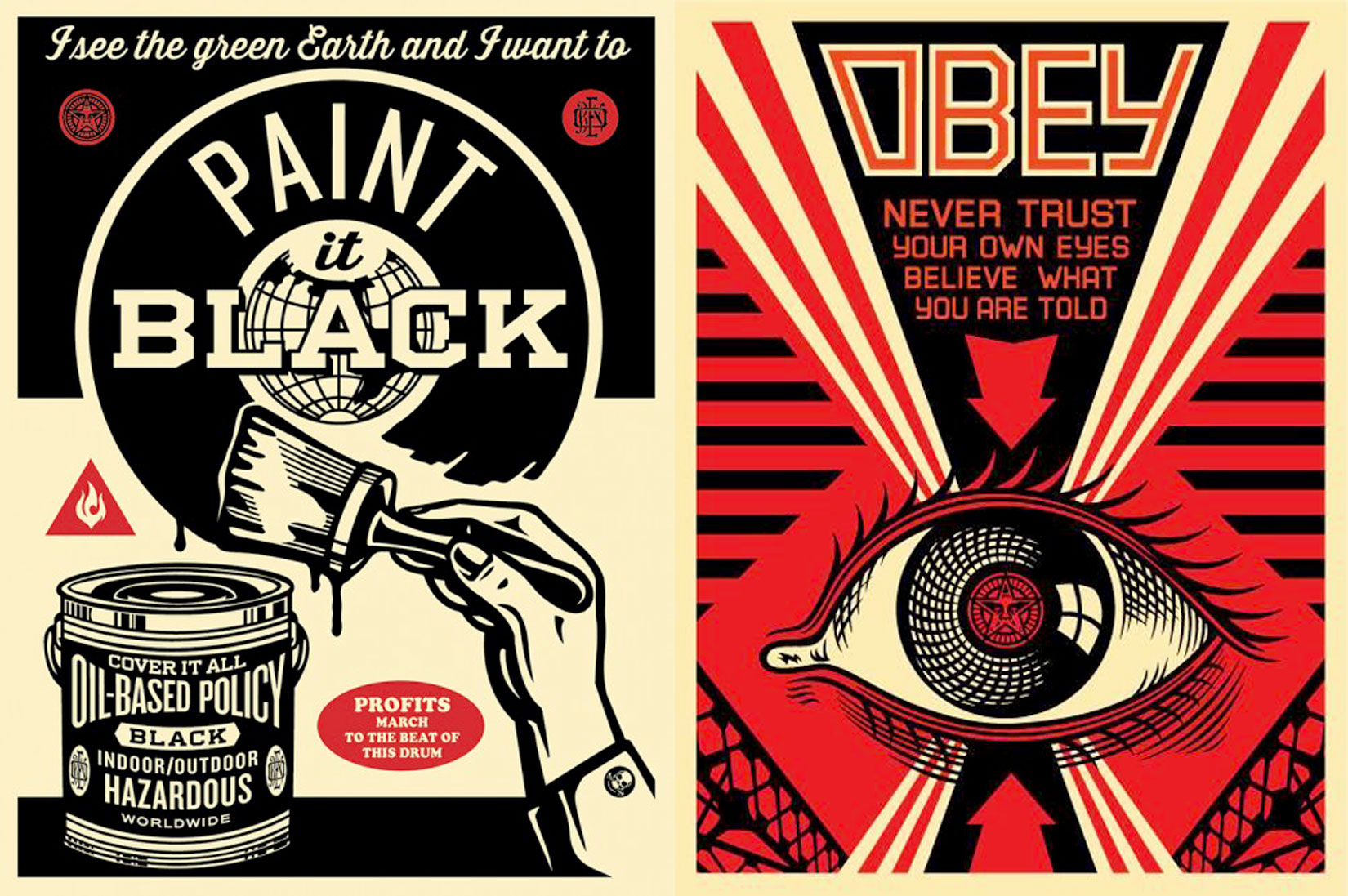